OCCUPATIONS
(MESLEKLER)
Architect
Artist
Dentist
Driver
Mimar
Ressam
Dişçi
Şoför
Farmer
Engineer
Hair Dresser
Çiftçi
Mühendis
Koaför
Lawyer
Manager
Mechanic
Salesman
Avukat
Müdür / Yönetici
Tamirci
Satış elemanı
Waiter/Waitress
Cook
Vet
Erkek Garson / Kadın Garson
Aşçı
Veteriner
Worker
Doctor
Nurse
Tailor
İşçi
Doktor
Hemşire
Terzi
Pilot
Actor
Teacher
Pilot
Aktör
Öğretmen
Astronaut
Scientist
Retired
Singer
Astronot
Bilim İnsanı
Emekli
Şarkıcı
Baker
President
Fırıncı
Başkan
Konu ile ilgili oyuna aşağıdaki linkten ulaşabilirsiniz:

https://www.egetolgayaltinay.com/lessons/147
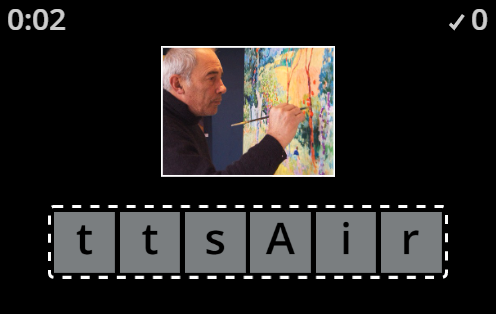 Konu ile ilgili oyuna aşağıdaki linkten ulaşabilirsiniz:

https://www.egetolgayaltinay.com/lessons/148
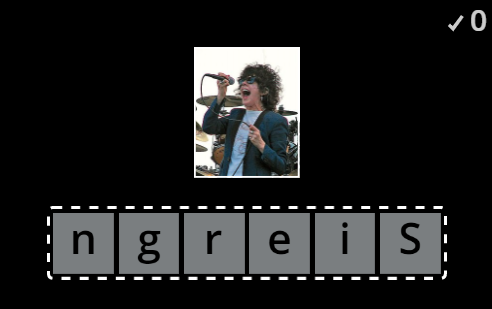 Talking about Occupations
(Meslekler hakkında konuşma)
Birinin mesleğini sormak için aşağıdaki soru kalıpları kullanılır:
What do you do?
Ne iş yapıyorsun?
What does he/she do?
O, ne iş yapıyor?
Senin mesleğin ne?
What is your occupation?
(Ne iş yapıyorsun?)
A: What do you do?
B: I’m a lawyer.
(Avukatım.)
Verbs about Occupation
(Meslekler Hakkındaki Fiiller)
Draw building plans
Serve food
Sew fabric
Pull out teeth
Bina planı çizmek
Yemek servis etmek
Kumaş dikmek
Diş çekmek
Cut hair / Dye hair
Repair cars
Sell goods
Drive a car
Saç Kesmek / Saç boyamak
Araba tamir etmek
Ürün satmak
Araba sürmek
Examine patients
Help doctors
Look after ill people
Cook
Hastaları tedavi etmek
Doktorlara yardım etmek
Hasta insanlarla ilgilenmek
Yemek pişirmek
Make bread
Grow vegetables
Take orders
Build a house
Ekmek yapmak
Sebze yetiştirmek
Siparişleri almak
Ev inşa etmek
Work at school
Fly plane
Write prescription
Okulda çalışmak
Uçak uçurmak
Reçete yazmak
Mend electrical devices
Wear uniform
Answer the phone
Elektronik cihazları tamir etmek
Üniforma giymek
Telefona yanıt vermek
Konu ile ilgili oyuna aşağıdaki linkten ulaşabilirsiniz:

https://www.egetolgayaltinay.com/lessons/149
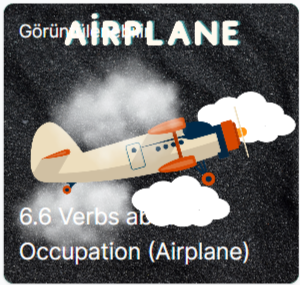 Expressing Abilities
(Becerileri İfade Etme)
Yapabildiğimiz şeylerden bahsederken «Can» yardımcı fiilini kullanırız.
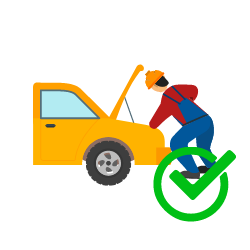 I can repair cars.
(Ben arabaları tamir edebilirim.)
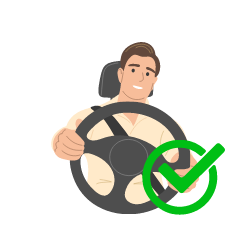 Mahmut can drive a car.
(Mahmut araba sürebilir.)
Mahmut
Expressing Disabilities
(Beceremediklerimizi İfade Etme)
Yapamadığımız şeylerden bahsederken «Can’t» yardımcı fiilini kullanırız.
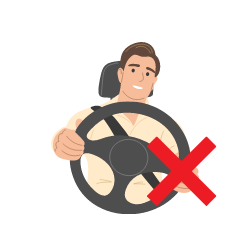 I can’t drive a car.
(Ben araba süremem.)
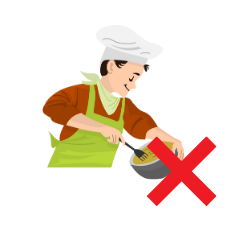 Vedat
Vedat can’t cook.
(Vedat yemek pişiremez.)
Birinin bir şeyi yapıp yapamadığını öğrenmek için «Can» yardımcı fiilini cümle başıan alarak soru cümlesi oluştururuz.
Can you cut hair?
(Sen saç kesebilir misin?)
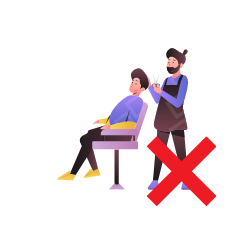 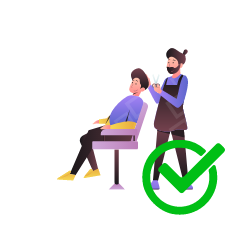 No, I can’t.
Yes, I can.
(Hayır, kesemem.)
(Evet, kesebilirim.)
Konu ile ilgili oyuna aşağıdaki linkten ulaşabilirsiniz:

https://www.egetolgayaltinay.com/lessons/150
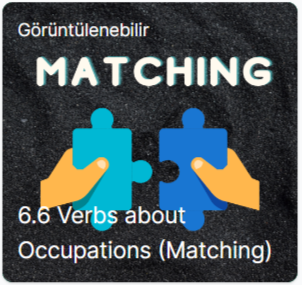 Other Important Words
(Diğer Önemli Kelimeler)
Doğmak
(Be) Born:
Hedef
Goal:
Birthday:
Doğum günü
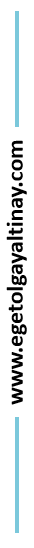 Yesterday:
Dün
Doğum tarihi
Date of birth:
Geçen hafta
Last week:
Birthplace:
Doğum yeri
Last summer:
Geçen yaz
Meslek/İş
Occupation/Job:
Geçen sene
Last year:
Reach:
Ulaşmak
Shopping Centre:
Alışveriş merkezi
Hayal
Dream:
Simple Past Tense
(Geçmiş Zaman)
Was / Were
Geniş zaman ve şimdiki zamanda «am, is, are» olarak kullandığımız «be» durum filli geçmiş zamanda «was,were» olarak kullanılır.
I
He
She
It
You
We
They
were
was
I am old now.
I was young in 2010.
(Ben şimdi yaşlıyım.)
(Ben 2010’da gençtim.)
Say the sentences in the past form, and translate them into Turkish.
I am a scientist
I was a scientist.
(Ben bir bilim insanıyım.)
(Ben bir bilim insanıydım.)
He is fat.
He was fat.
(O, şişman.)
(O, şişmandı.)
We are students.
We were students.
(Biz öğrenciyiz.)
(Biz öğrenciydik.)
They are generous.
They were generous.
(Onlar cömerttir.)
(Onlar cömertti.)
Doğum tarihi ve yerlerinden bahsederken «was born» ya da «were born» yapıları kullanılır.
I was born in 1996
Ben 1996’da doğdum.
You were born in Ankara
Sen Ankara’da doğdun.
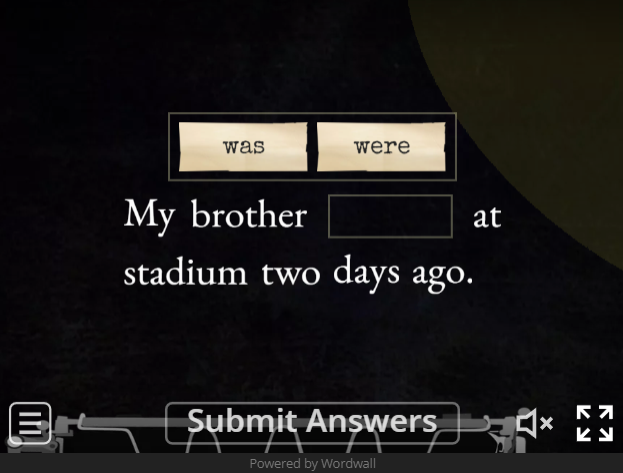 Konu ile ilgili oyuna aşağıdaki linkten ulaşabilirsiniz:

https://www.egetolgayaltinay.com/lessons/89
Ordinal Numbers
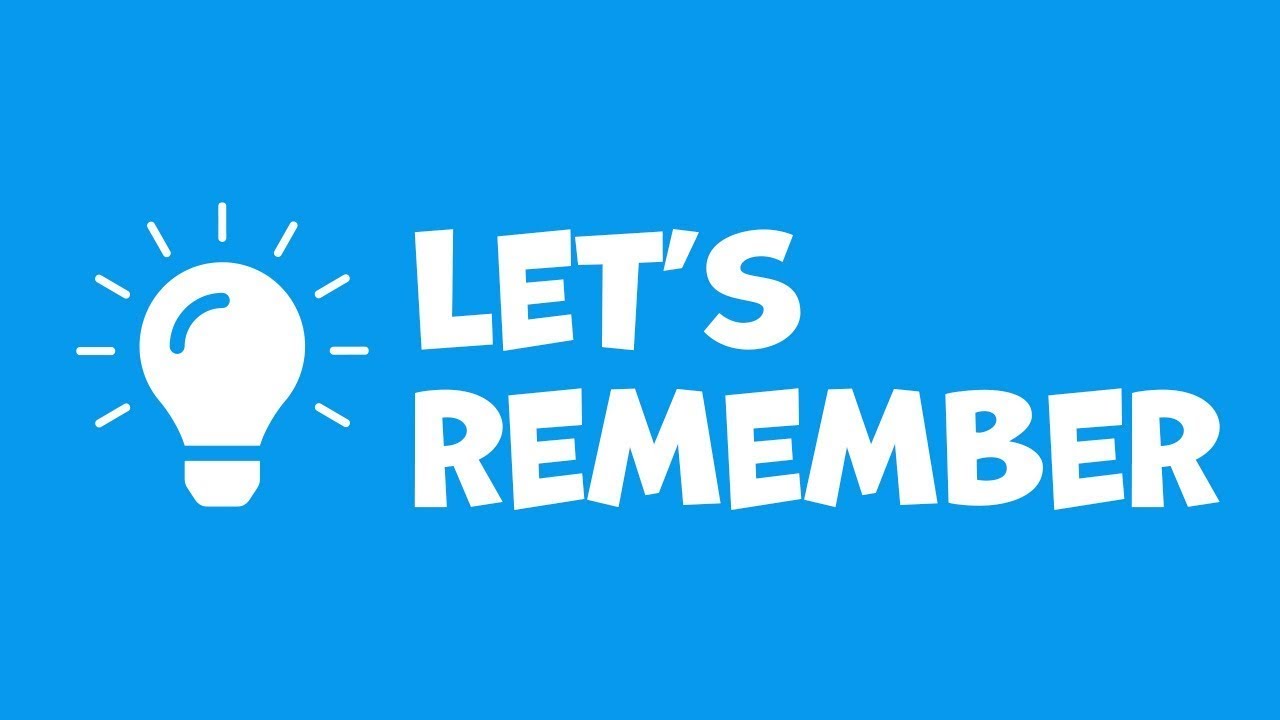 (Sıralama Sayıları)
1
1
st
(one)
(first)
= birinci
2
2
nd
(two)
(second)
= ikinci
3
3
rd
(three)
(third)
= üçüncü
th
4
4
(four)
= dördüncü
(fourth)
th
5
5
(five)
= beşinci
(fifth)
Ordinal Numbers
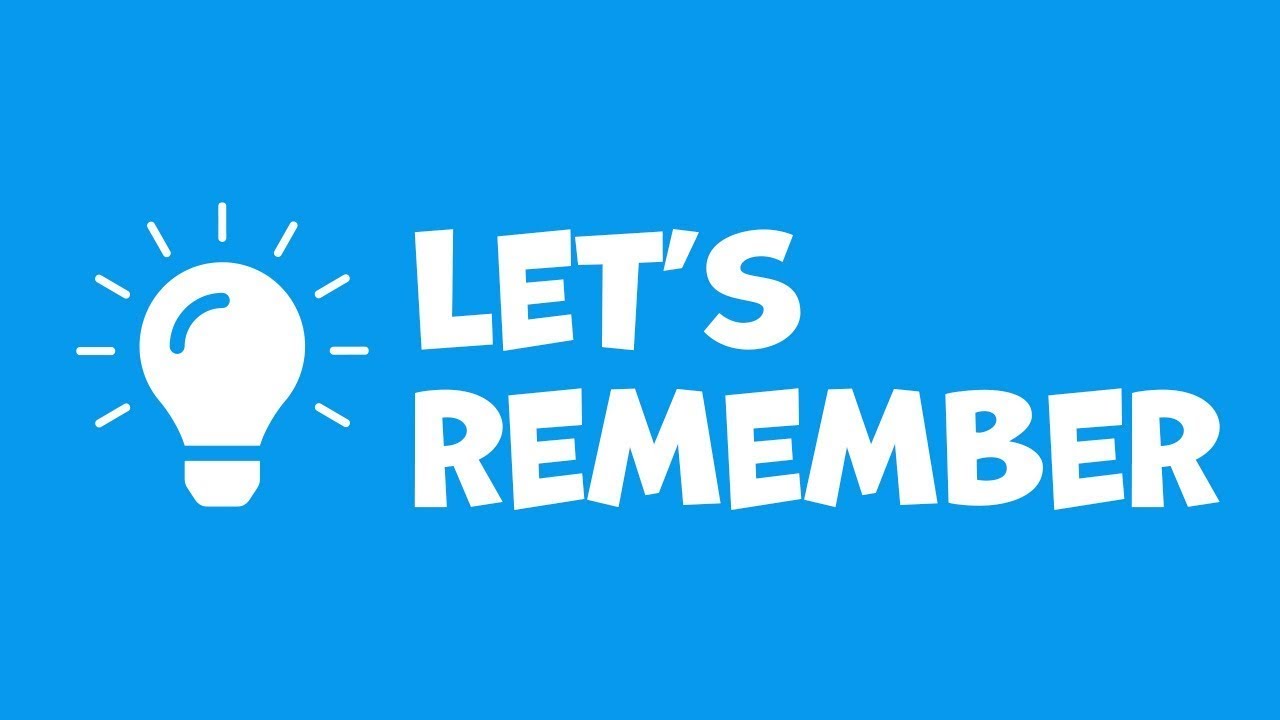 (Sıralama Sayıları)
11th: Eleventh 
12th: Twelfth
13th: Thirteenth
14th: Fourteenth
15th: Fifteenth
16th: Sixteenth
17th: Seventeenth
18th: Eighteenth
19th: Nineteenth
20th: Twentieth
21st: Twenty-First
22nd: Twenty-Second
23rd: Twenty-Third
24th: Twenty-fourth
25th: Twenty-fifth
26th: Twenty-sixth
27th: Twenty-seventh
28th: Twenty-eighth
29th: Twenty-ninth
30th: Thirtieth
31st: Thirty-first
1st: First
2nd: Second
3rd: Third
4th: Fourth
5th: Fifth
6th: Sixth
7th: Seventh
8th: Eighth
9th: Ninth
10th: Tenth
Days
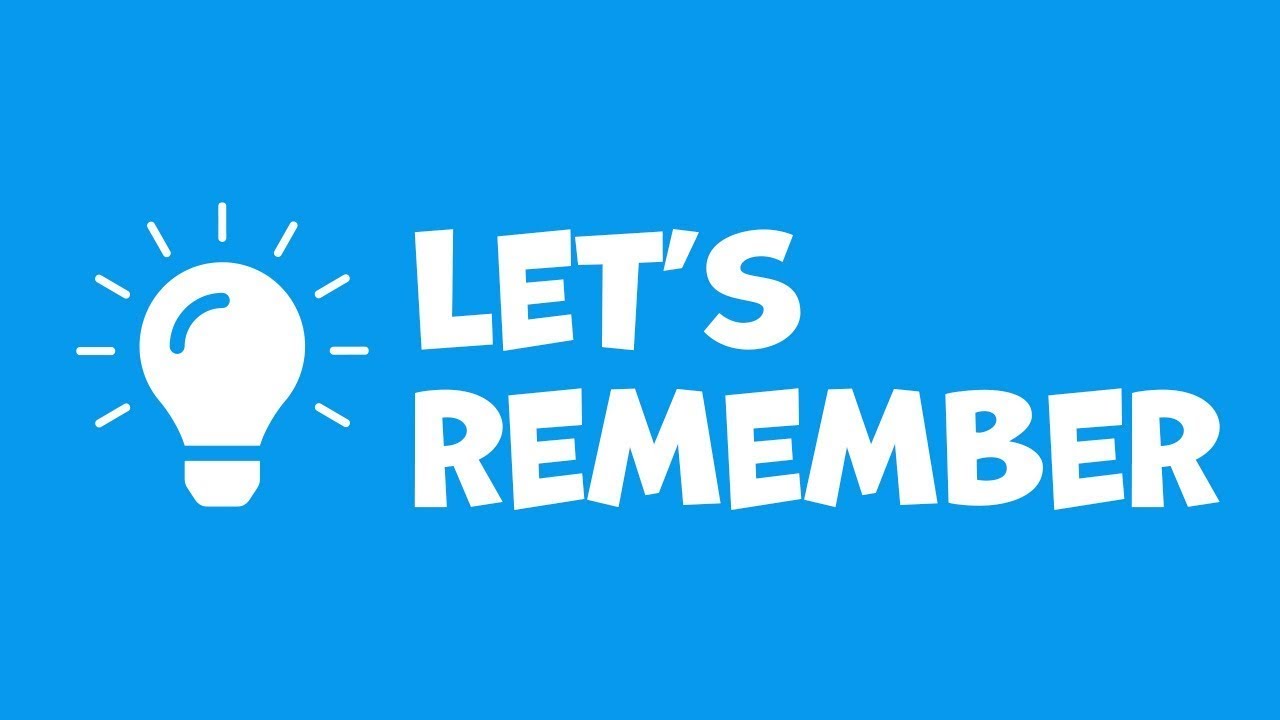 (Günler)
There are SEVEN days in a week.
Monday:
Pazartesi
Tuesday:
Salı
Weekdays
(Haftaiçi)
Wednesday:
Çarşamba
Thursday:
Perşembe
Friday:
Cuma
Saturday:
Cumartesi
Weekend
(Haftasonu)
Sunday:
Pazar
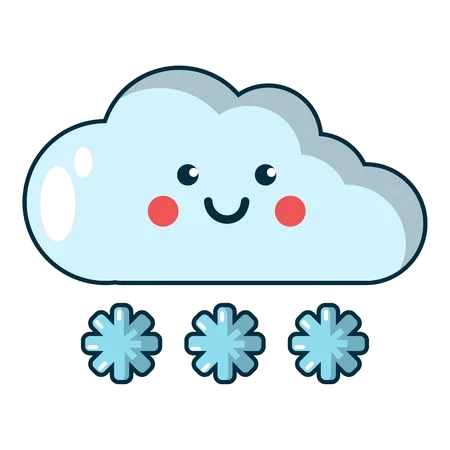 Winter
(Kış)
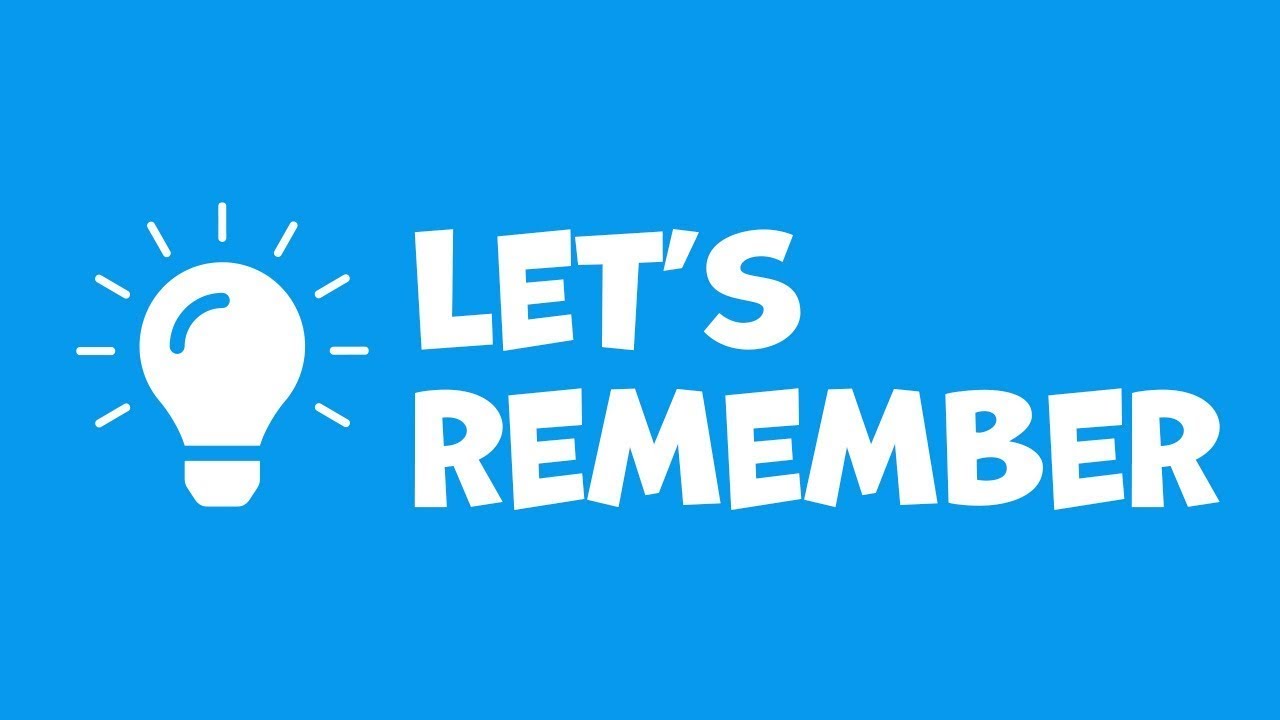 Autumn
(Sonbahar)
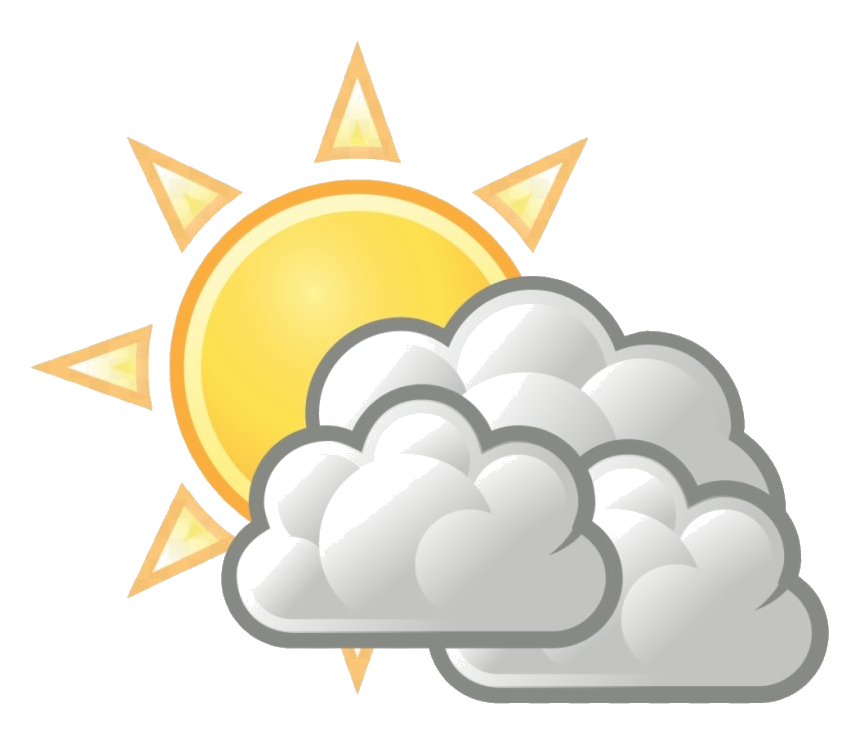 Eylül
September
December
Aralık
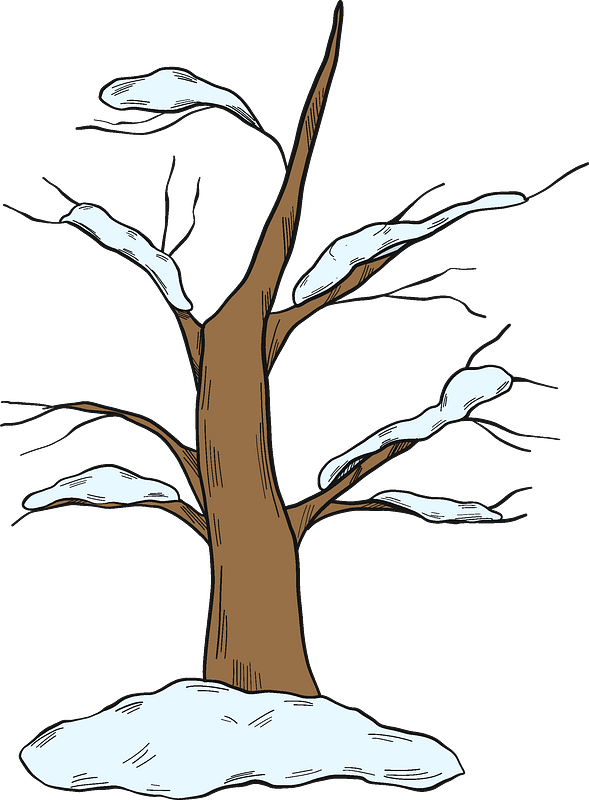 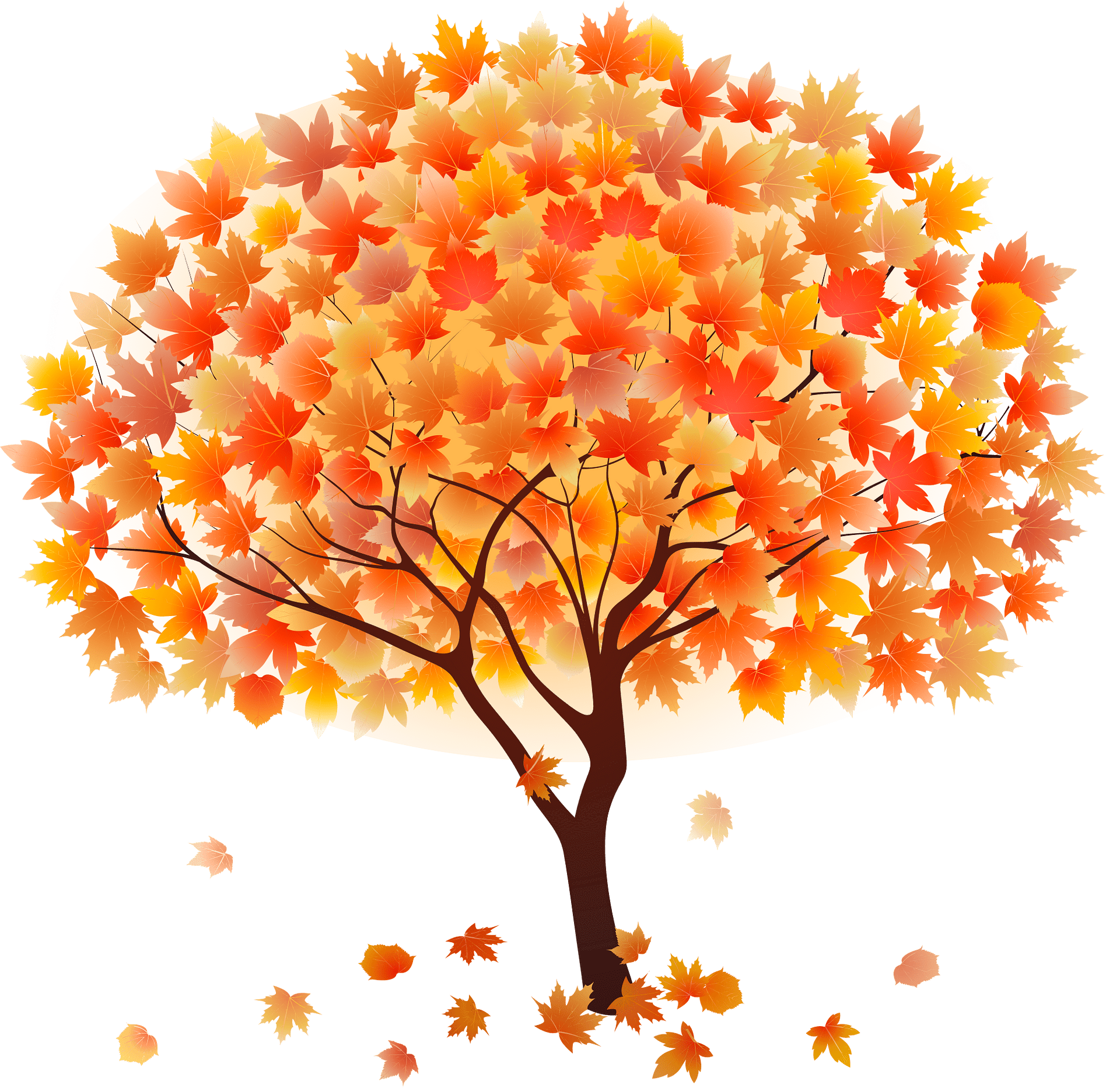 Ekim
October
January
Ocak
Kasım
November
February
Şubat
Spring
(İlkbahar)
Summer
(Yaz)
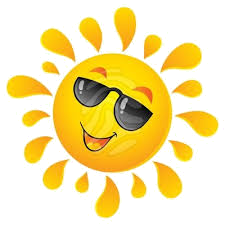 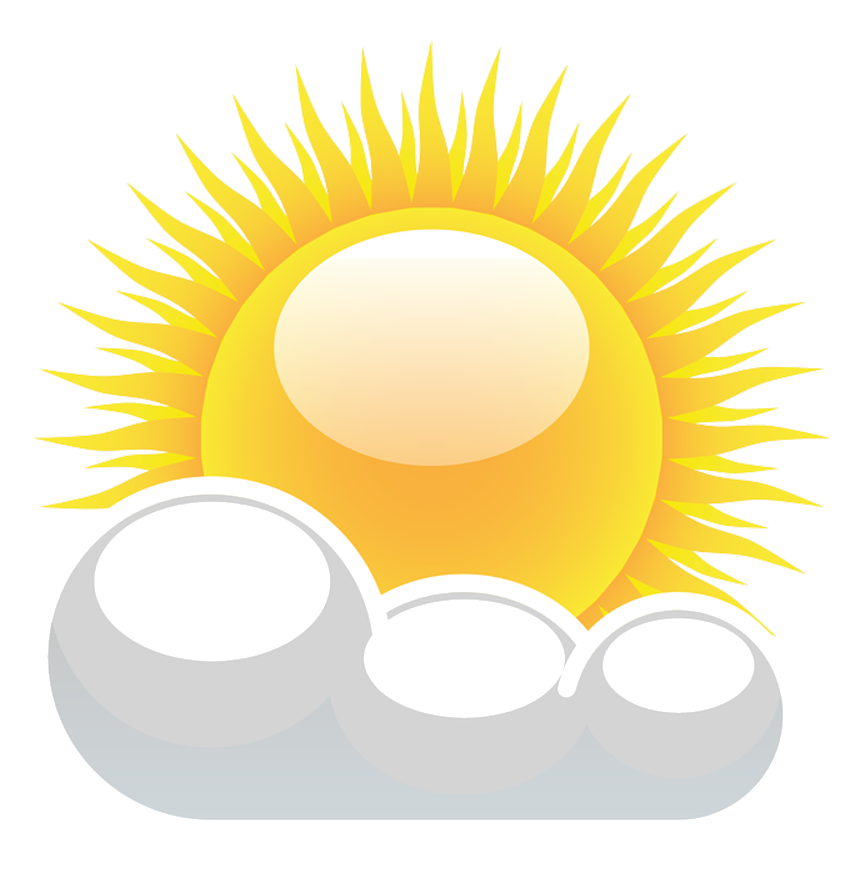 March
Mart
Haziran
June
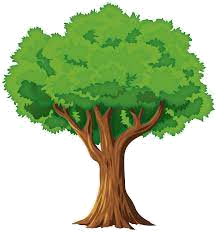 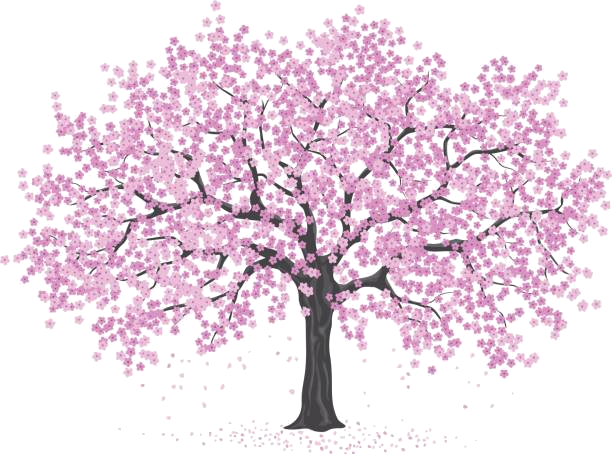 April
Nisan
Temmuz
July
May
Mayıs
Ağustos
August
Years
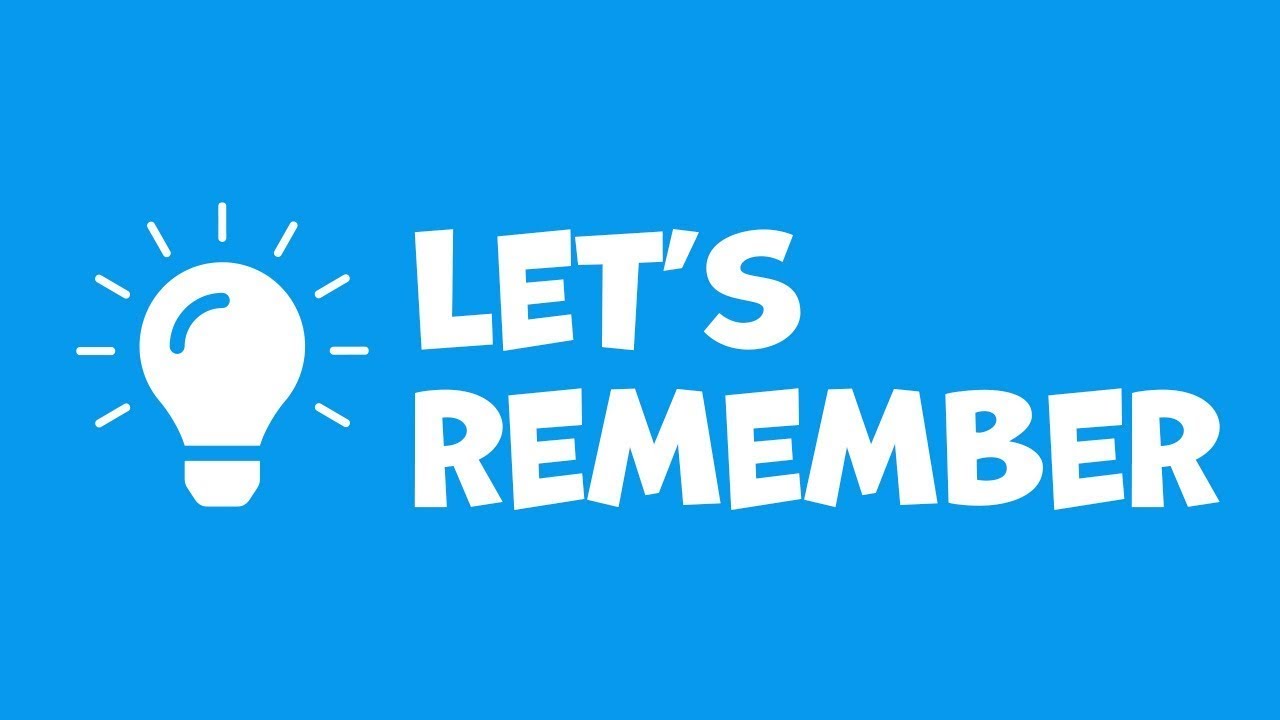 (Yıllar)
Yıllar iki parçaya ayrılarak okunur.
1785
eighty-five
Seventeen
1999
Nineteen ninety-nine
2022
Twenty twenty-two
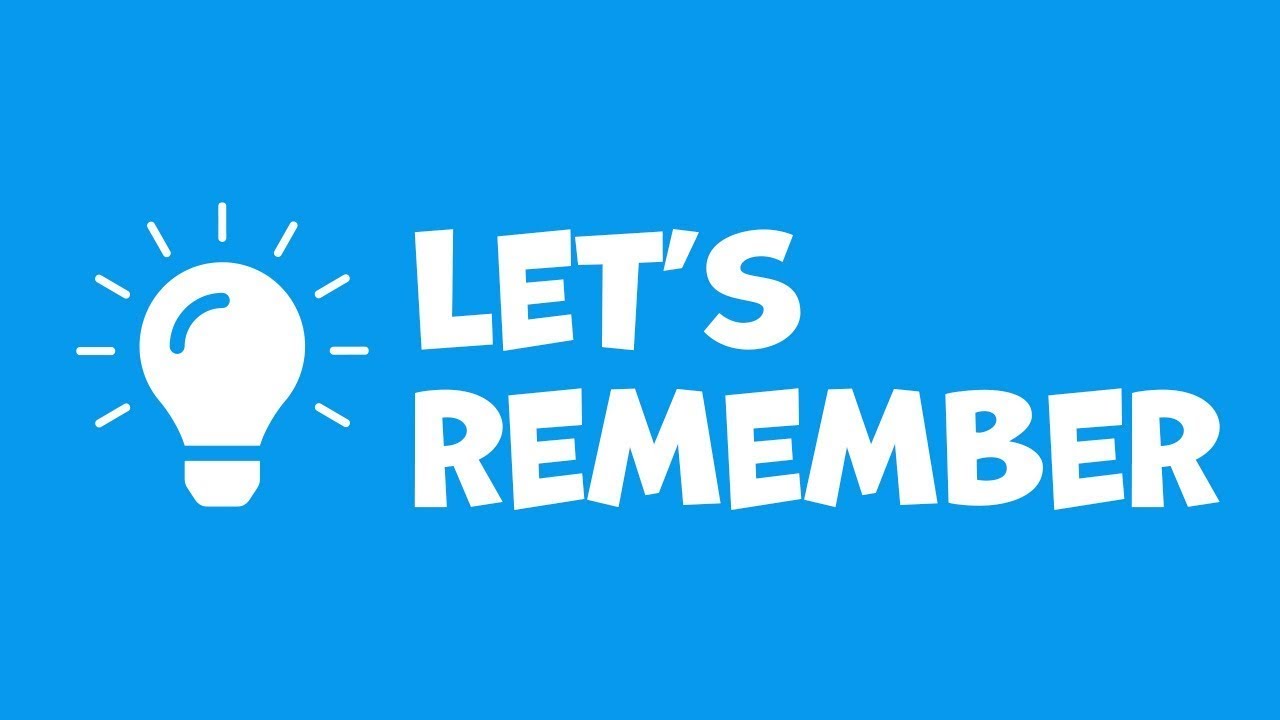 Years
(Yıllar)
Bazı tarihlerde ise bu kural değişiklik gösterebilir
1900
Nineteen hundred
1903
Nineteen oh three
2000
Two thousand
2008
Two thousand and eight
Doğum günü tarihlerimizi aşağıdaki örneklerdeki gibi söyleyebiliriz:
I was born in the twenty-second of October, nineteen sixty-six.
Ben 22 Ekim 1966’da doğdum.
Ali was born in the first of February, nineteen eighty-eight.
Ali 1 Şubat 1988’de doğdu.
Konu ile ilgili oyuna aşağıdaki linkten ulaşabilirsiniz:

https://www.egetolgayaltinay.com/lessons/93
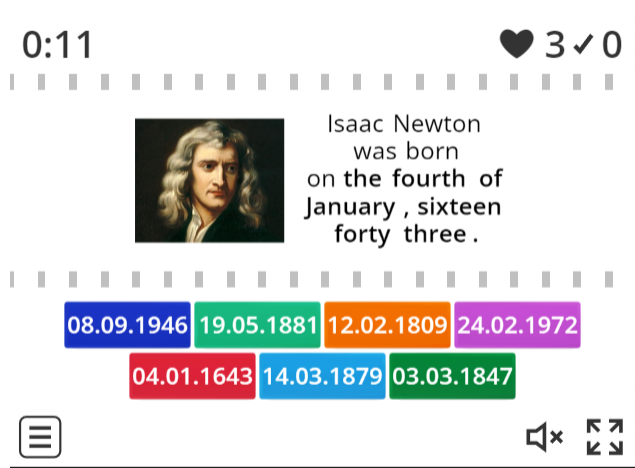 www.egetolgayaltinay.com
Ünite sonu kelime oyununa linkten ulaşabilirsiniz:

https://www.egetolgayaltinay.com/lessons/154
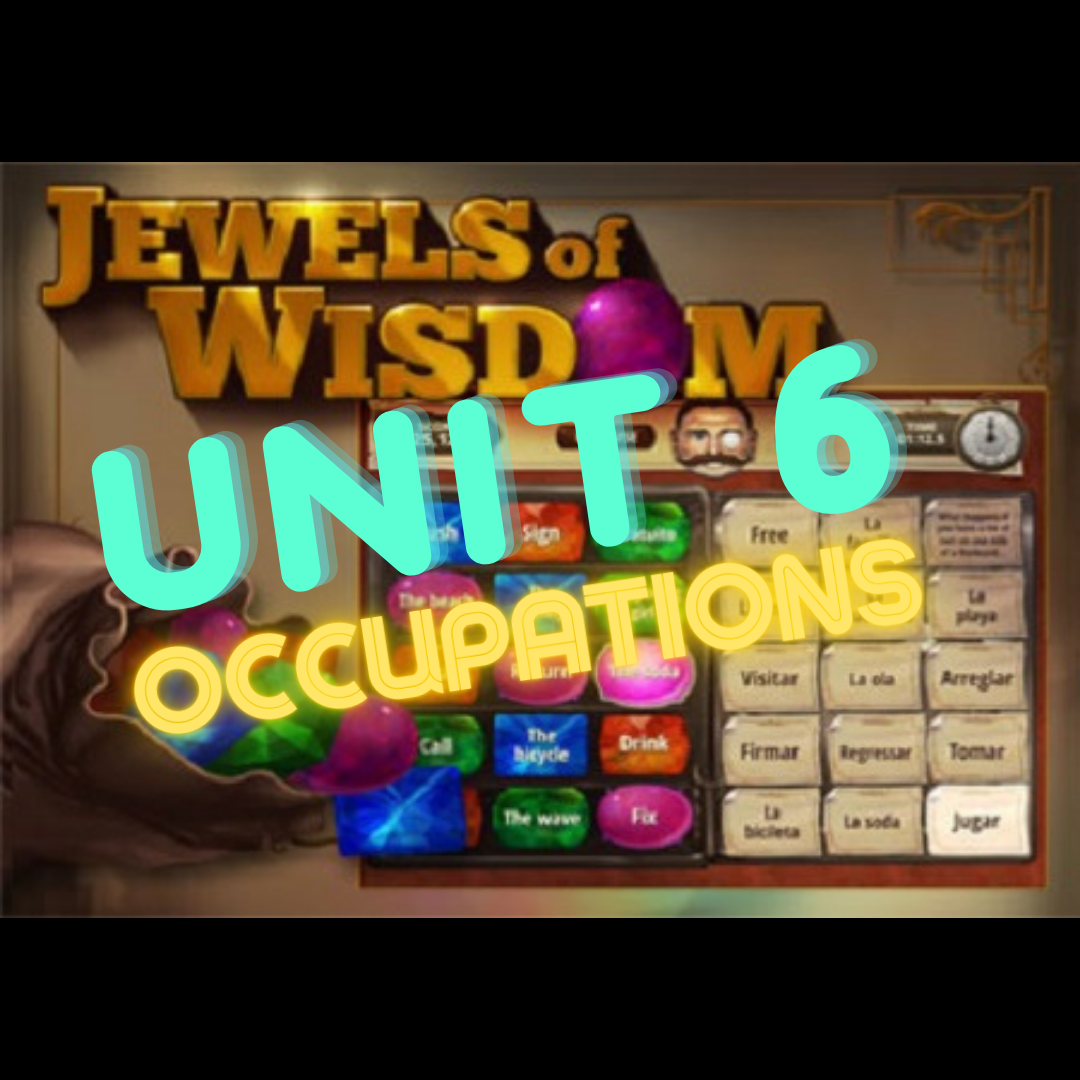 www.egetolgayaltinay.com
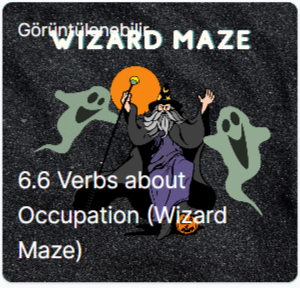 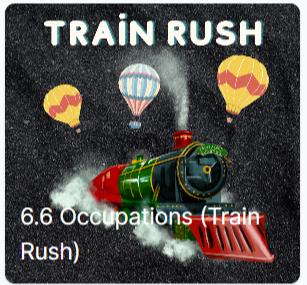 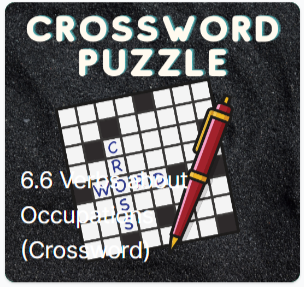 https://www.egetolgayaltinay.com/lessons/153
https://www.egetolgayaltinay.com/lessons/151
https://www.egetolgayaltinay.com/lessons/152
Diğer oyunlara yukarıdaki linklerden ulaşabilirsiniz.
www.egetolgayaltinay.com
SAMPLE
QUESTIONS
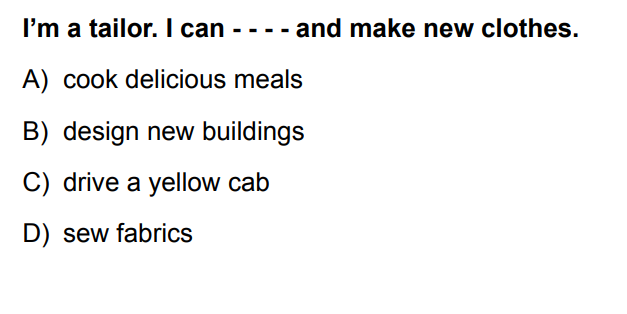 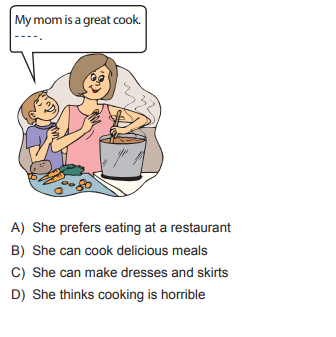 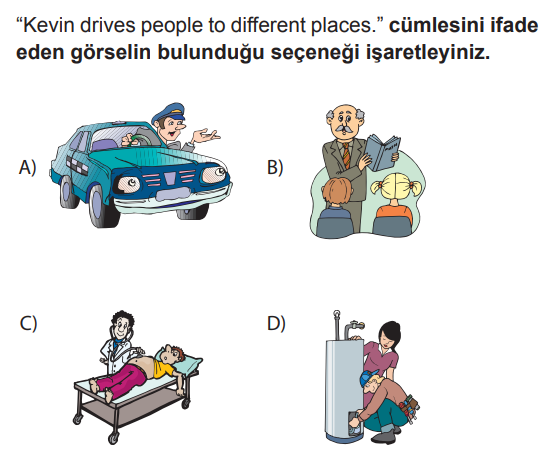 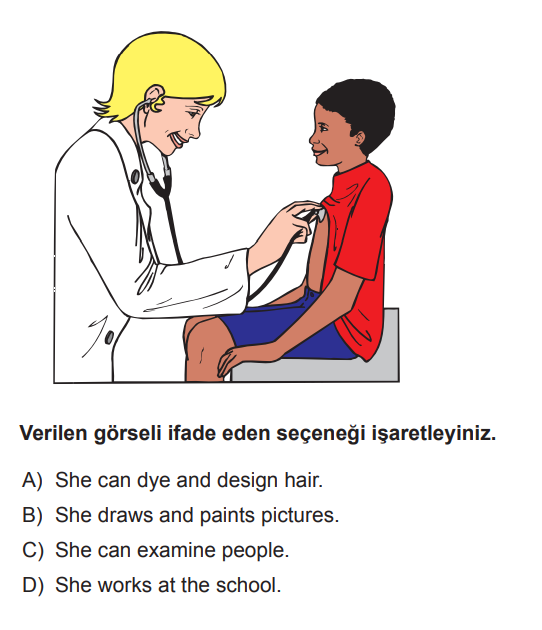 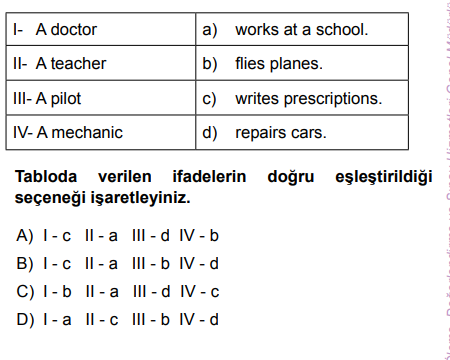 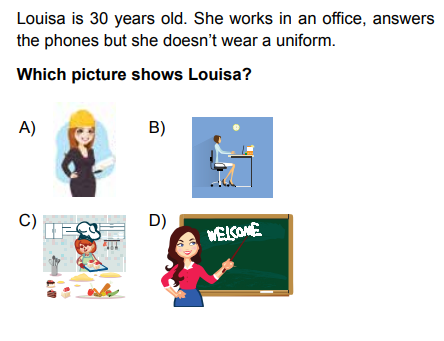 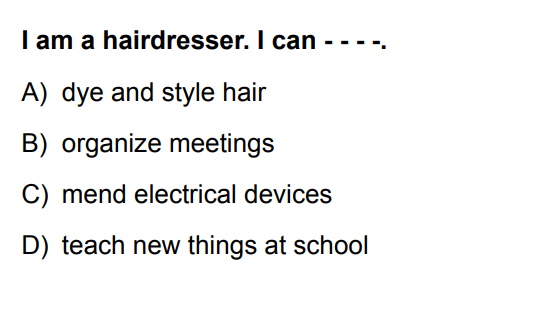 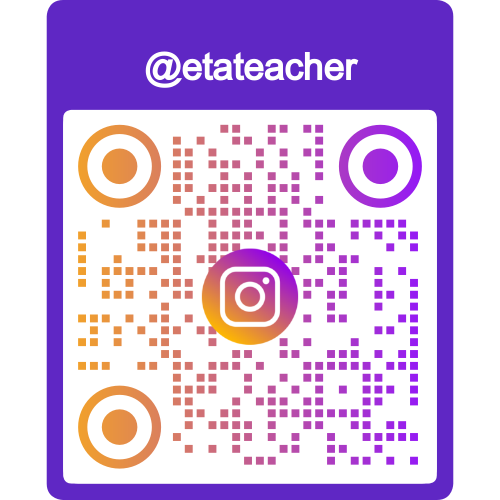 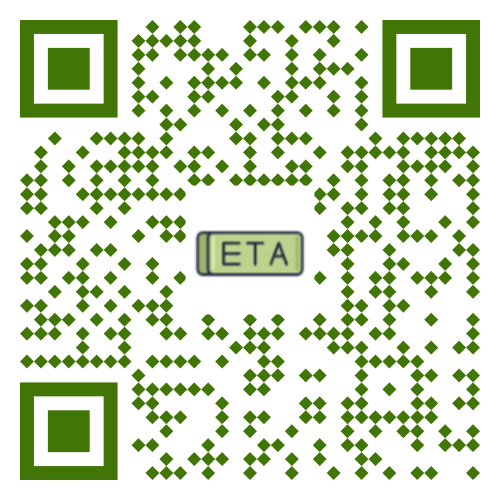 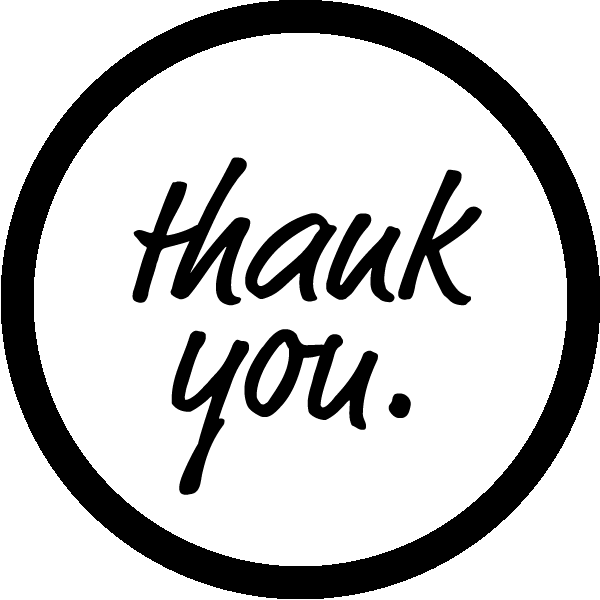 Ege Tolgay Altınay
Akköprü Ortaokulu  Tuşba/VAN
Bu, ve benzeri içerikler için:www.egetolgayaltinay.com adresini ziyaret edebilirsiniz.